Правонарушения
 среди несовершеннолетних
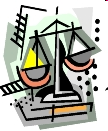 Педагог психолог: Т.В. Якунина
Социальный педагог: Н.Н. Стрельченко
Любой человек, начиная с самых юных лет, сталкивается с ситуациями, когда необходимо знать свои права и обязанности. По мере взросления подростки не знают, как поступить, как защитить свои права. Что делать, с кем посоветоваться, куда идти за помощью?
Каковы права?
- жить и воспитываться в семье
знать, кто является его родителями;- на проживание совместно с ними и на заботу с их стороны;- на воспитание родителями, а при их отсутствии или лишении родительских прав – на воспитание опекуном, попечителем или детским учреждением;
 на общение с родителями, бабушкой, дедушкой,  братьями, сестрами и иными родственниками;
- на получение фамилии, имени, отчества;
Каковы права?
на благополучие.
на свободное развитие
на свободу выражать свое мнение,
на  образование
на  дополнительное образование
на  отдых и досуг
на  участие в играх и развлекательных мероприятиях 
на всестороннее развитие;
на уважение человеческого достоинства;
на защиту;
на выражение собственного мнения;
Обязанности:
должны (обязаны) соблюдать Правила для учащихся, которые должны быть разработаны в каждом образовательном учреждении
обязаны подчиняться требованиям педагогов
обязаны заботиться о младших
обязаны соблюдать правила гигиены
иметь аккуратный вид
обязаны бережно относиться к имуществу
соблюдать нормы установленные обществом
Несовершеннолетние при определенных условиях несут уголовную, административную и иную ответственность
Административное правонарушение
— противоправное, виновное действие (или бездействие) лица, запрещенное нормами административного законодательства 
        Основной формой такого наказания является штраф, но могут предусматриваться и иные меры: предупреждение, лишение 
    специального права, 
    административный арест
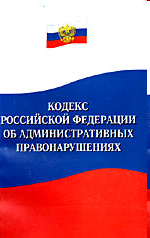 Административное правонарушение
К административным правонарушениям относится правонарушения, которые несут антиобщественный характер (распитие спиртных напитков несовершеннолетними в общественном месте, нарушение правила дорожного движения, не уплата налога, нарушение запрета, мелкое хулиганство,  жестокое обращение с животными и т.д.)
Административная ответственность наступает, если правонарушение по своему характеру не влечет за собой в соответствии с действующим законодательством уголовной ответственности. 
         Субъектом административного правонарушения признаются вменяемые, достигшие 16-летнего возраста граждане РФ. Специальным субъектом административного проступка выступают должностные лица.
         За лиц, не достигших 16-и летнего возраста несут ответственность их законные представители (родители, опекуны, попечители)         За бесконтрольность поведения детей ответственность несут также и родители.
Некоторые составы административных правонарушений можно назвать формальными, так как административная ответственность наступает независимо от того, наступили отрицательные последствия от данного нарушения или нет, достаточно самого факта нарушения правил, охраняемых нормами административно-правовых актов. 
(Например, переход гражданином улицы в неположенном месте)
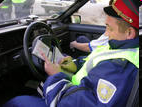 Статья 25.2   КоАП РФ
Физический, моральный  или имущественный вред. 
   (моральный – не цензурная речь в адрес другого человека;  физический – укус человека собакой, владелец которой выгуливал ее вопреки установленным правилам без намордника; материальный - повреждение автомашины )
Статья 20.22   КоАП РФ
Распитие спиртных напитков несовершеннолетними. 
За потребление (распитие) алкогольной продукции в местах, запрещенных федеральным законом, санкцией статьи предусмотрена административная ответственность в виде штрафа в размере от 500 до 1,5 тыс. Родители или иные законные представители нетрезвых подростков заплатят штраф от 1,5 тысяч до 2 тысяч рублей.
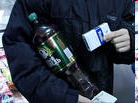 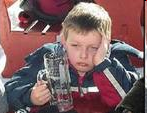 Статья 6.10   КоАП РФ
Вовлечение несовершеннолетнего в употребление спиртных напитков или одурманивающих веществ
влечет наложение административного штрафа в размере от 1,5 тысяч до 3 тысяч рублей. Эти же действия, совершенные родителями или иными законными представителями несовершеннолетних, влекут наложение административного штрафа в размере от  4 до 5 тысяч рублей
ч.1 ст.20.1   КоАП РФ
мелкое хулиганство- нарушение общественного порядка, выражающее явное неуважение к обществу, сопровождающееся нецензурной бранью в общественных местах, оскорбительным приставанием к гражданам, уничтожением или повреждением чужого имущества – предусматривает наложение административного штрафа в размере от 500 до 1000 рублей
Статья 7.27   КоАП РФ
мелкое хищение
хищение чужого имущества путем кражи, мошенничества, при отсутствии признаков преступления, предусмотренных УК РФ, в случае если сумма похищенного имущества не превышает 1000 рублей – влечет наложение административного штрафа в размере до пятикратной стоимости похищенного имущества, но не менее 1000 рублей
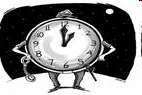 Уголовная ответственность
Из всех нарушений законности, допускаемых несовершеннолетними, наиболее опасными являются уголовные преступления.
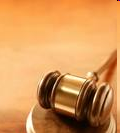 Говоря  о структуре и динамике преступности среди несовершеннолетних, необходимо отметить, что за последние пять лет в значительной мере увеличилось число правонарушений, совершённых несовершеннолетними: если несколько лет назад коэффициент преступности несовершеннолетних составил 6% к общему числу совершённых в стране преступлений, то в настоящее время он составляет 12%.
         При этом совершается большое количество тяжких преступлений: умышленные убийства, бандитские налёты, разбойные нападения и грабежи. Около 80% всех преступлений совершено несовершеннолетними группами.
Статья 20   УК РФ
Возраст, с которого наступает уголовная ответственность - 16 лет за любые преступления. За отдельные  преступления - с 14 лет (их список содержится в ч.2 ст. 20 УК РФ).
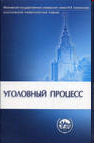 Статья 158.  Кража
Кража, то есть тайное хищение чужого имущества. 
           Наказывается штрафом в размере до 80 тысяч рублей либо лишением свободы на срок до 2-х лет.
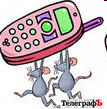 Статья 162. Разбой
Нападение с целю хищения чужого имущества, сопряженное с применением насилия или угрозой его применения, -
           Наказываются штрафом в размере до 300 тыс. рублей, обязательными работами на срок до 360 часов, либо исправительными работами на срок до 1 года,, либо лишением свободы на срок до 5-и лет.
Статья 163.   Вымогательство
Вымогательство, то есть требование передачи чужого имущества или права на имущество под угрозой применения насилия.
         Наказывается ограничением свободы на срок до 4-х лет, либо арестом на срок до 6 месяцев, либо лишением свободы на срок до 4-х лет со штрафом в размере до 80 тысяч рублей
Статья 167. УМЫШЛЕННОЕ УНИЧТОЖЕНИЕ ИЛИ ПОВРЕЖДЕНИЕ              ЧУЖОГО ИМУЩЕСТВА (вандализм)
Наказываются штрафом в размере до 40 тысяч рублей, либо обязательными работами на срок до 360 часов, либо исправительными работами на срок до 1 года, либо арестом на срок до 3-х месяцев, либо лишением свободы на срок до 2-х лет (в зависимости от степени)
Статья 105.   Убийство
Убийство – умышленное причинение смерти другому человеку. Наказывается сроком лишения свободы от 6 до 15 лет с ограничением свободы на срок до 2-х лет.
Статья 111. Умышленное причинение тяжкого вреда здоровью, опасного для жизни человека, повлекшего за собой потерю зрения, речи, слуха или утрату органом его функций, наказывается лишением свободы на срок до 8-ми лет.
В соответствии со ст. 23.2. КоАП РФ дела об административных правонарушениях  в случае  правонарушений несовершеннолетними рассматривают районные (городские) комиссии по делам несовершеннолетних и защите их прав.  По результатам рассмотрения несовершеннолетний в большинстве случаев ставится на учет в подразделение по делам несовершеннолетних ОМВД России  и осуществляется постоянный контроль за несовершеннолетним со стороны сотрудников ПДН.
Все административные и уголовные правонарушения хранятся в базе данных ИЦ УМВД. 
При поступлении в высшие военные учебные заведения, на военную и гос.службу, на работу в крупные компании обязательным условием является проверка на наличие судимости.
В том числе, любое правонарушение фиксируется в БД и является компроментирующим материалом при дальнейшем трудоустройстве и поступлении в ВУЗ.
Спасибо 
за внимание!